Masterplan Medizinstudium 2020Informationen zum Aktionstag
Übersicht
Was ist der MM2020?
Wer ist daran beteiligt?
Was ist bisher geschehen?
Was fordern wir?
Was lehnen wir ab?
Zusammenfassung
Was ist der MM2020?
Im Koalitionsvertrag von 2013 festgehalten

Eine gemeinsame Konferenz der Gesundheitsministerien und der Bildungsministerien arbeitet einen Reformvorschlag aus.
Was ist bisher geschehen?
Wer ist daran beteiligt? - Politiker
Es wurde eine gemeinsame Bund-Länder-AG ins Leben gerufen:
* Verantwortlich für die ärztliche Approbationsordnung
Wer ist daran beteiligt? - Interessenvertretungen
Die bisherige Entwicklung des MM2020 wurde durch die hier orange hinterlegten Institutionen dominiert. Es ist zu befürchten, dass die primäre Intention des MM2020 die Schließung von Versorgungslücken ist und nicht etwa die Verbesserung des Medizinstudiums.
Was fordern wir?
Abschaffung Teilstudienplätze
Eine einzige bundesweite Quote
Erprobung alternativer Auswahlverfahren
Was fordern wir?
Kompetenzorientierung heißt:
„Es ist nicht genug, zu wissen, 
man muß auch anwenden; 
es ist nicht genug, zu wollen, 
man muß auch tun.“

Johann Wolfgang von Goethe
Was fordern wir?
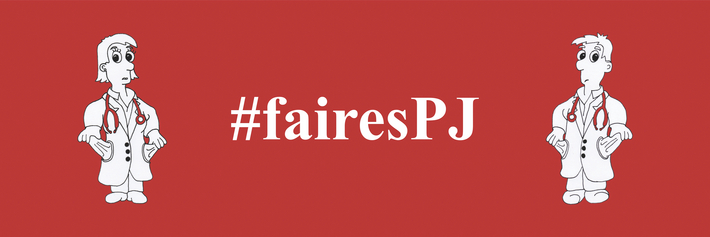 Was fordern wir?
Wir sprechen uns für eine qualitative Stärkung der Allgemeinmedizin im Studium aus. 

Nicht jedoch eine quantitative!
Was lehnen wir ab?
Zusammenfassung
Das Medizinstudium bildet Ärzte aus und keine speziellen Berufsgruppen.

Verpflichtung führt nicht zu besserer Akzeptanz eines Faches.

Das Auswahlverfahren der Zukunft muss fair und transparent sein. Gemessen werden muss nach Erfolg im Studium.